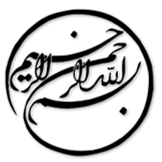 مدیریت سود، ترکیب هیئت مدیره و پایداری سود در بازارهای نوظهور
دانشجو:
استاد:
سال تحصیلی:
نام درس:
فصل اول: مقدمه

 اطلاعات مربوط به عایدات، برای تصمیم گیری های اقتصادی و پیش بینی سودهای آتی، سودمند است  کیفیت سود یا میزان مفید بودن تصمیم گیری سود، ناشی از عملکرد واقعی اقتصادی است. در این مطالعه، ما تصمیم بر این گرفتیم که از EP به عنوان مقیاسی برای کیفیت سود به عنوان یکی از دیدگاه های خارج از استناد، استفاده کنیم. 
EP را به عنوان پایایی و تجدید سود و بیان حدی که در آن، منافع حاضر ممکن است در آینده حفظ شوند، معین کرده اند. مطالعات پژوهشی بسیاری مرتبط با AEM و REM وجود دارد . طبق نتایج مطالعات پیشین، مدیریت سود اقلام تعهدی(AEM) ارتباط منفی با EP دارد، اما مدیریت سود واقعی(REM) دارای ارتباط نامشخص با EP است.
1/14
فصل اول
مقدمه
1
در ویتنام، بازار سهام، بازار سرمایه است که با ایده رقابت آزاد و باز، با جذب سرمایه به منظور سرمایه گذاری امن و پرمنفعت، فعالیت می کند. مبادلات سهام ویتنام نخستین بار در سال ۲۰۰۰ گشوده شد و پس از گذشت بیش از دو دهه از رشد و توسعه، مبادلات سهام ویتنام، فهرست بلندی از دستاوردها و رشد قابل توجه هم به لحاظ اندازه سهام و هم حجم مبادلات دارد. ۳۱۹ شرکت در مبادلات سهام Ho Chi Minh و ۳۷۴ شرکت در مبادلات سهام Hanoi تا ۳۱ دسامبر ۲۰۱۶ ثبت نام کرده اند. شرکت های فهرست شده نماینده بازار سهام ویتنام هستند، فهرست مربوط به مبادلات سهام Ho Chi Minh و Hanoi، شامل ۴۰۳ VNX کل سهام شرکت ها در دوره مالی آوریل ۲۰۲۰ است.
2/14
فصل اول
مقدمه
1
در ویتنام، برخی مطالعات پژوهشی انجام شده مرتبط با این موضوع بودند، نظیر هیئت مدیره تغییر یافته، EM، و پایداری سود. تغییرات بیشتر هیئت مدیره، موجب بالاتر رفتن کیفیت سود است. علاوه بر این، شرکت هایی با سهام داران خارجی به طور معمول، EM، پایین تر، سود پایدار بیشتر و صورت های مالی شفاف تری دارند. دلیل اینکه این مطالعه، ارتباط بین AEM، REM، ترکیب هیئت مدیره و  EPرا مد نظر قرار داده است، این موضوع است که بازار سهام ویتنام هنوز در دوره رشد خود است و کیفیت اطلاعات عمومی نسبتاَ پایین است.
3/14
فصل اول
مقدمه
1
لطفا توجه داشته باشيد
که اين فايل تنها بخشی از محصول بوده و صرفا جهت معرفی محصول ميباشد
برای خريداری و دانلود فايل کامل مقاله به زبان فارسی
با فرمت پاورپوينت (با قابليت ويرايش(
اينجا کليک نماييد.
فروشگاه اينترنتی ايران عرضه www.iranarze.ir
5
4
3
2
1